Conflict resolutions
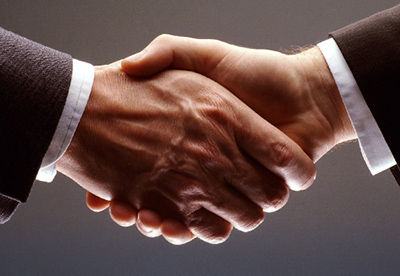 The plan of the lesson:
To repeat the lexical material

To learn types of conflicts

To learn conflict resolutions
What is a conflict?
Read the texts and answer the 
questions:

1.What is a conflict?

2. What are the reasons of
conflicts?
What is a conflict?
Conflict  is a natural part of any 
relationship.
Conflict is an ​active disagree-
ment between people with
 ​opposing opinions or ​
principles.
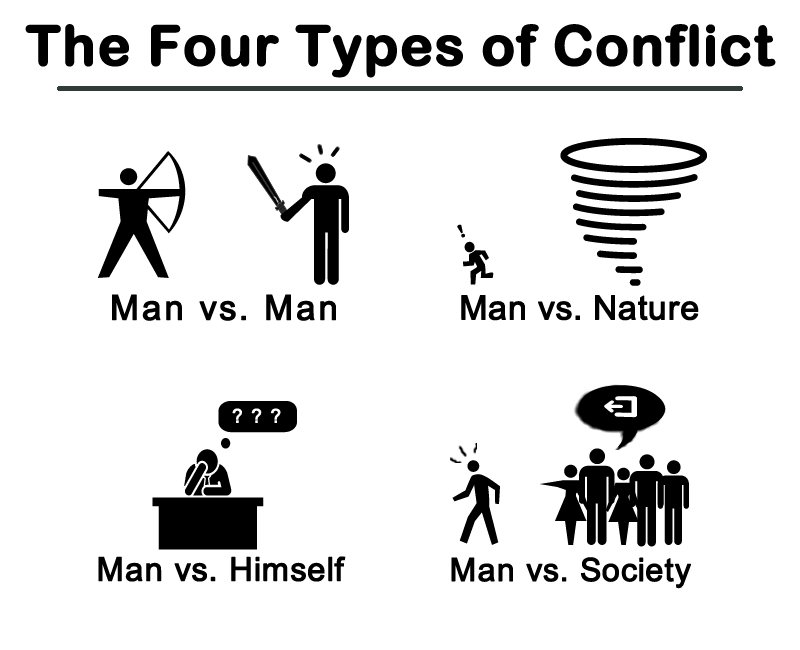 The types of conflict
The types of conflict
Types of conflict
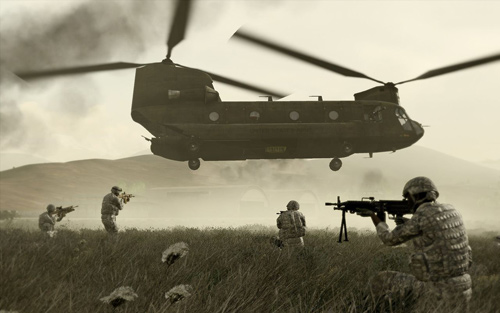 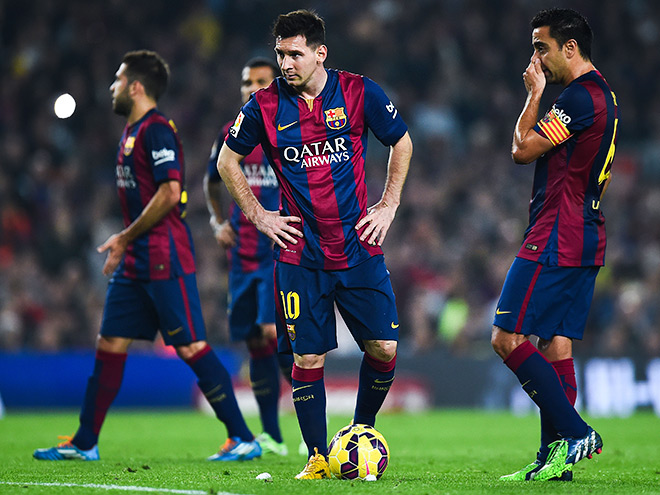 War or political
 conflict
Sport conflict
Types of conflict
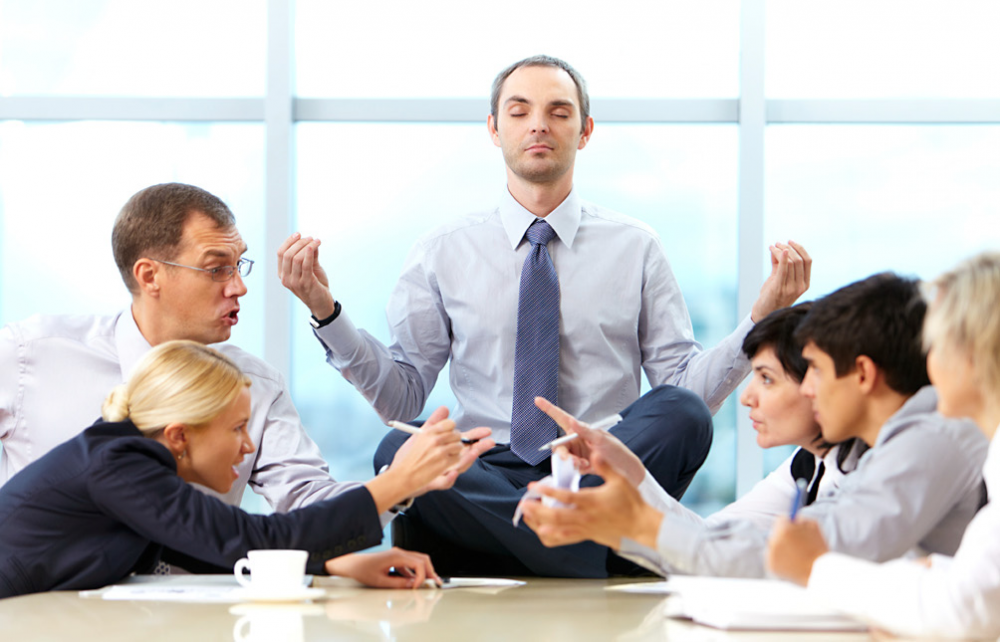 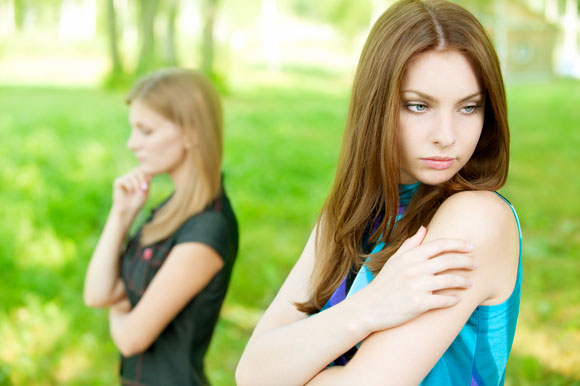 Conflict between
friends
Conflict on the
work
Types of conflict
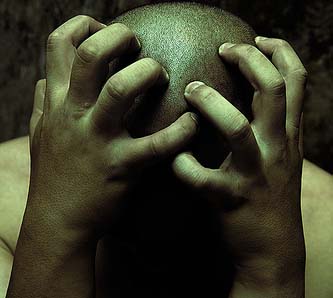 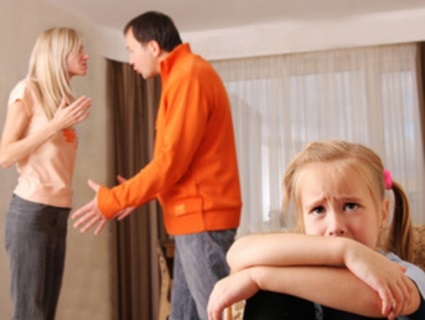 Conflict within an
individual
Family conflict
What conflict resolutions do you know?
Role-playing
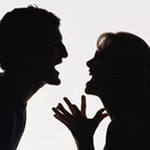 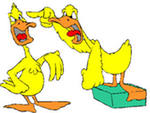 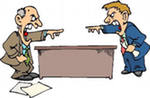 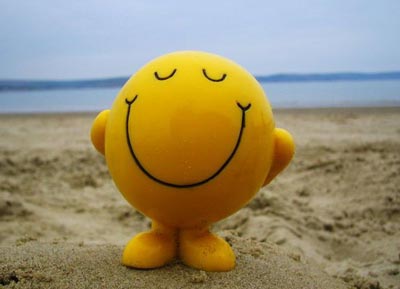